Дидактическая игра
«Кого или чего не стало?»
Авторская разработка
Воспитателей группы                                                                                                                                                                                                                                                                                                                                          « Солнечные зайчики»
О.А. Качан, И.Г. Ефремова.
Цель:  способствовать развитию памяти, внимания, наблюдательности, учить применять имеющиеся знания в новых условиях, упражнять в образовании формы родительного падежа единственного числа
Задачи: 
- Упражнять в ориентировке; 
- - Развивать внимание; 
- Упражнять в счете;
 -  Воспитывать положительный эмоциональный настрой ребёнка на занятии. 
Ход игры:
Ребенок внимательно смотрит первый слайд. Затем меняем на второй слайд и ребенок должен сказать кого не стало или чего.
Данное пособие пригодиться в работе воспитателям, логопедам, психологам, родителям. Варианты игры разнообразны.
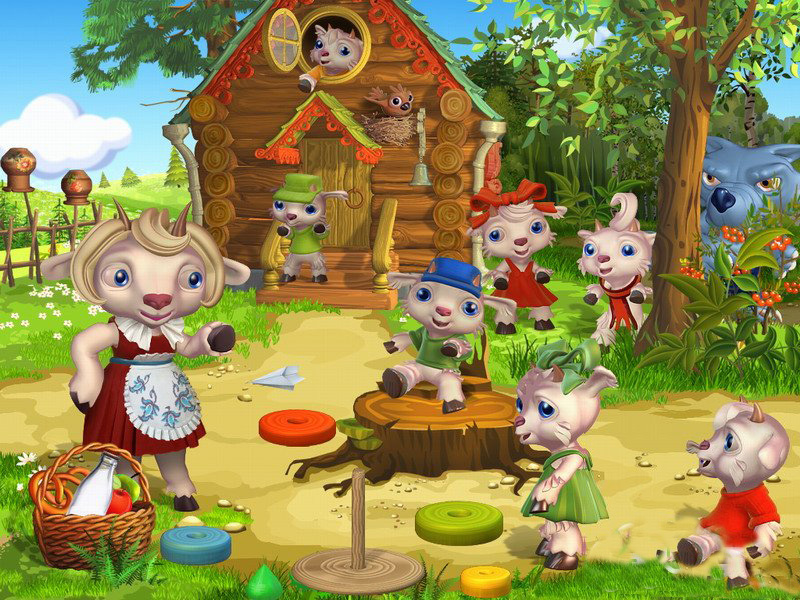 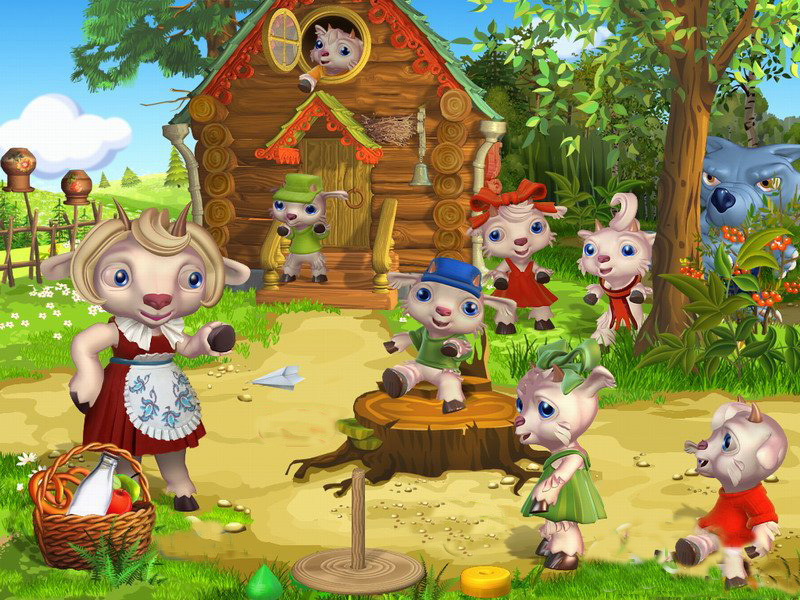 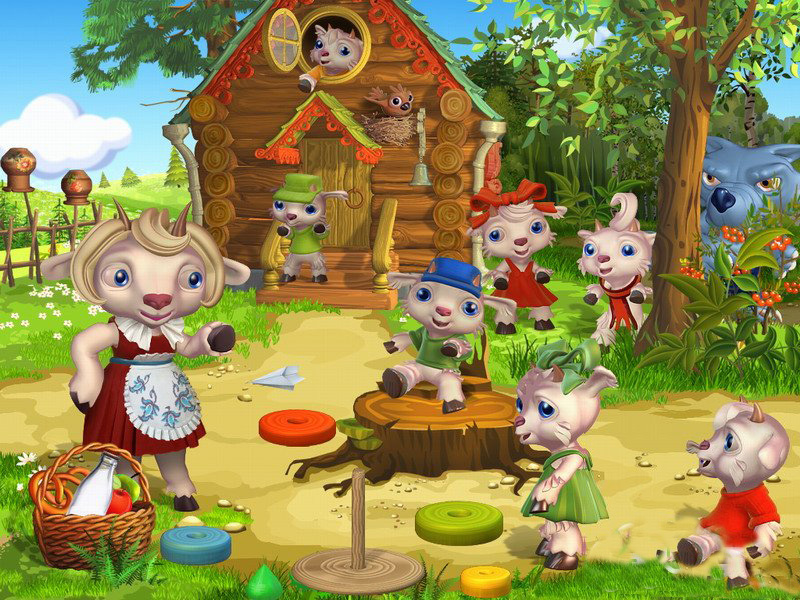 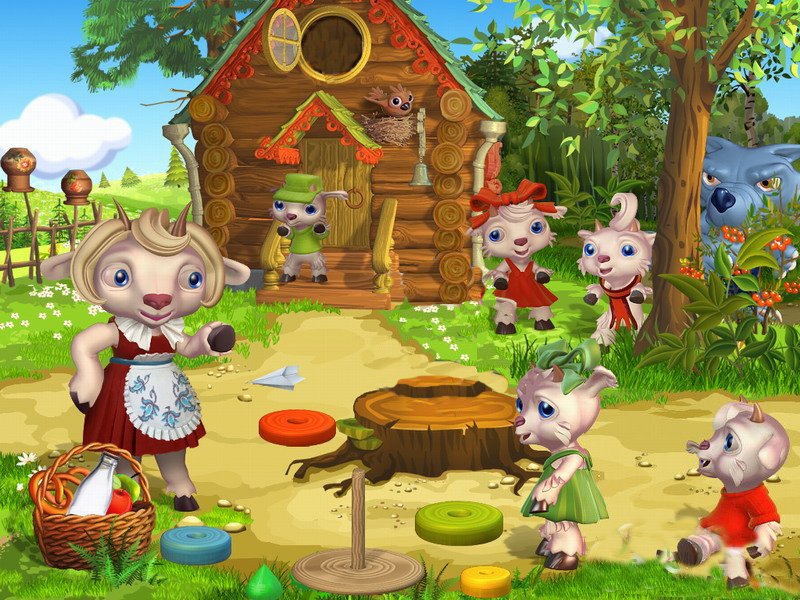 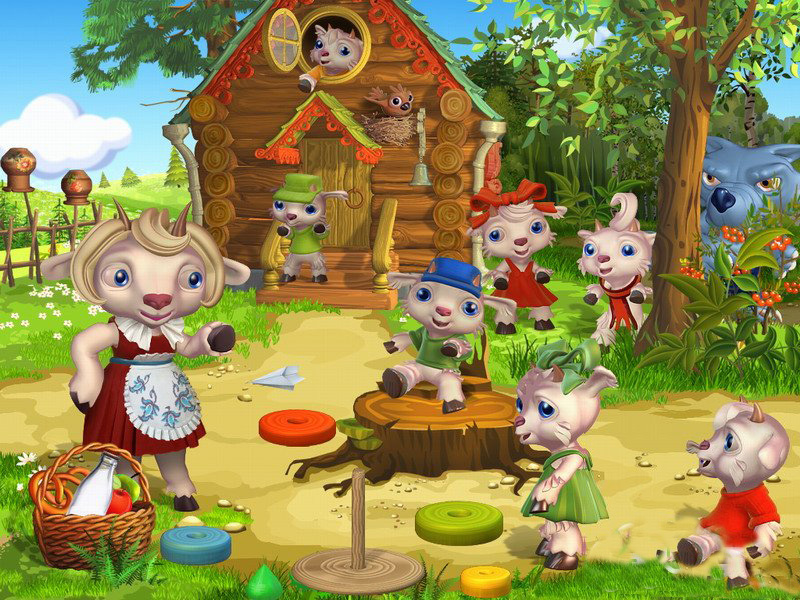 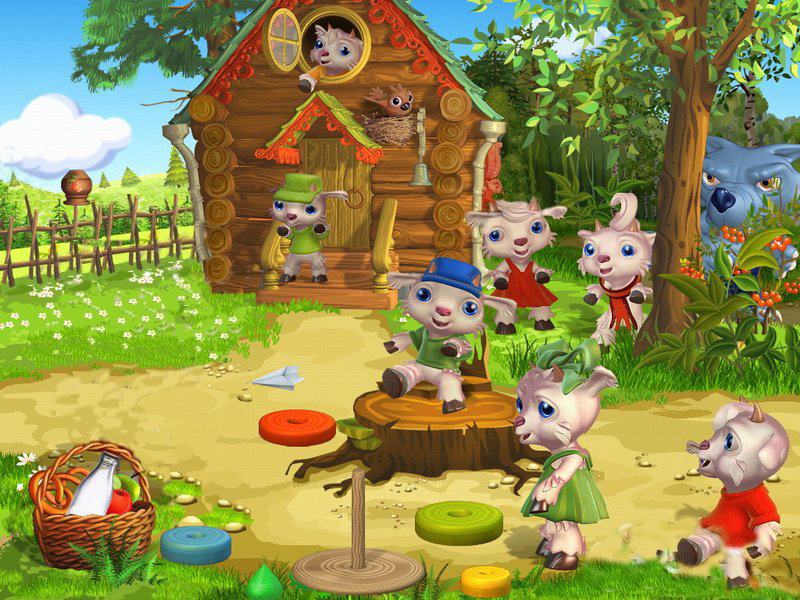